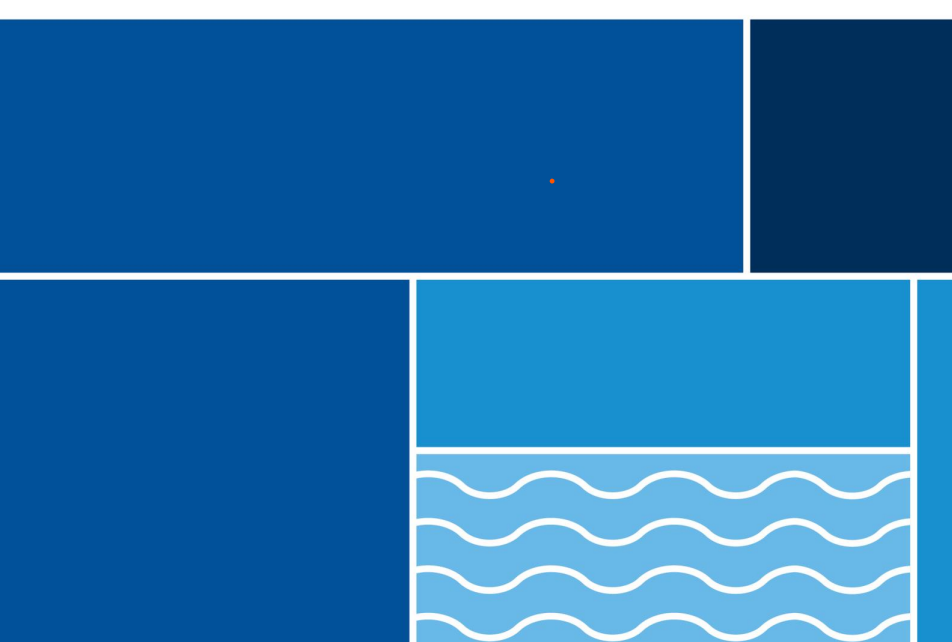 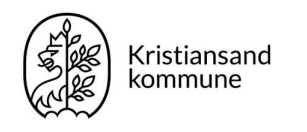 Avdeling for Oppvekstmiljø og forebyggende tjenester «Sterkere sammen for barn og unge »Avdelingsmålsetting er å styrke barn-, unge og familiens tilhørighet og deltakelse på naturlige arenaer
Områdekontakter
 Miljøterapeuter 
Gatepuls 
Rus-/Bevisstgjøringssamtaler 
Kjernegruppe 
TFA (Tverrfaglig Forebyggende Arbeid) 
Plattformkontakt 
Familieråd/Foreldreråd
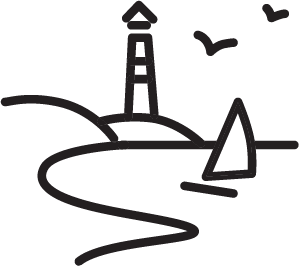 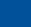 Vi samarbeider med andre instanser på Familiens hus, skoler, eksterne samarbeidspartnere og er et sentralt kontaktpunkt for forebyggende politi
Hovedmål:
Forebygge negativ utvikling hos utsatte barn og ungdom
Forebygge barne- og ungdomskriminalitet
Forebygge rusmisbruk blant barn og unge
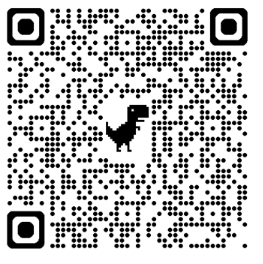 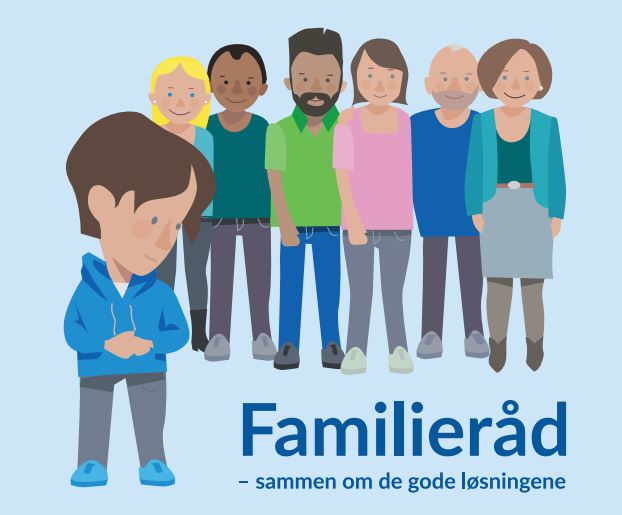 En måte å utforske muligheter sammen med slekt og nettverk. Hvordan kan den utvidede familie og nettverk hjelpe med finne gode løsninger, og bidra til å gjennomføre de?
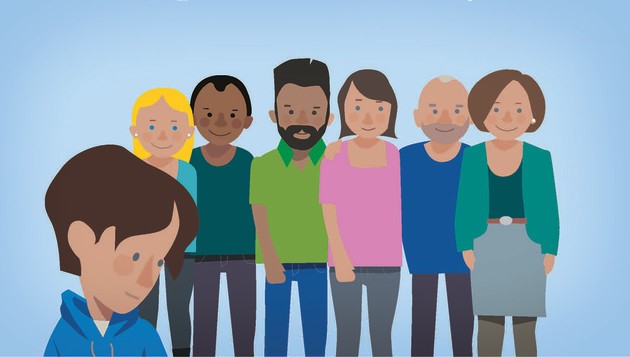 FORELDRERÅD I KRISTIANSAND
NÅR DE VIKTIGE VOKSNE SAMLES FOR Å FINNE LØSNINGER
Kristiansand kommune - Foreldreråd
“Verdens helseorganisasjon (WHO) vurderer foreldrestøtte som et av de viktigste forebyggende tiltakene for å redusere vold, overgrep og omsorgssvikt.» (bufdir.no)
[Speaker Notes: eks,. Sak med ungdommer som utfordret ift vold og rus: mye offentlig innsats individuelt, problemetatikken vedvarte/eskalerte -  foreldreresursen ble mobilisert som supplement]
Nå forstår vi  bedre hvordan vi kan ha en tydelig dialog med foreldre
Mest ærlige foreldremøtet jeg har vært på!
Nå tør jeg å si nei for jeg vet vi alle skal gjøre det
Tilbakemeldingerved foreldreråd:
Nå er det mye lettere og tryggere å kunne kontakte hverandre
Nå har vi en bedre dialog og samarbeid med foreldrene (rektor)
TAKK🤍
Takk for at dere hjalp meg til å våge å treffe, og bli kjent med de andre foreldrene
Vi har hørt skolen har nevnt dette før, men først nå forstod vi hvordan det egentlig er
Nå forstår vi mer av hvordan hverdagen til barnet vårt er, og hvorfor hun er så sliten når hun kommer hjem
Nå ser jeg elever som smiler mer, og som alltid kommer på skolen (sosiallærer)
Det er første gang jeg har truffet mange/de fleste av de andre voksne 
(forelder på 4.trinn)
Nettside Kristiansand KommuneKristiansand kommune – FamilierådKristiansand kommune - Foreldreråd